SAMPLES: Self Adaptive Mining of Persistent LExical Snippets for Classifying Mobile Application Traffic
Gyan Ranjan
Principal Data Scientist, 
Symantec Corporation, USA.
Partenaires dans le Crime
Hongyi Yao

University of Michigan,
 
Anne Arbor, MI, USA.
 
hyyao@umich.edu
Alok Tongaonkar

Symantec Corporation,
 
Mountain View, CA, USA.
 
alok_tongaonkar@symantec.com
Yong Liao

Symantec Corporation, 

Mountain View, CA, USA. 

yong_liao@symantec.com
Z. Morley Mao

University of Michigan,
 
Anne Arbor, MI, USA.
 
zmao@umich.edu
Copyright © 2015 Symantec Corporation
2
Partenaires dans le Crime
Hongyi Yao

University of Michigan,
 
Anne Arbor, MI, USA.
 
hyyao@umich.edu
Alok Tongaonkar

Symantec Corporation,
 
Mountain View, CA, USA.
 
alok_tongaonkar@symantec.com
Yong Liao

Symantec Corporation, 

Mountain View, CA, USA. 

yong_liao@symantec.com
Z. Morley Mao

University of Michigan,
 
Anne Arbor, MI, USA.
 
zmao@umich.edu
Copyright © 2015 Symantec Corporation
3
So, What Exactly are we Peddling here?
Identifying applications responsible for the observed traffic in a network
At a vantage point IN THE NETWORK
WITHOUT access to user devices 
Preferably at a PER-FLOW granularity
F1
Analysis Engine
A(F1)
F2
A(F2)
.
.
.
.
.
.
Fm
A(Fm)
Copyright © 2015 Symantec Corporation
4
Who Gives a Hoot?
Network operators/managers require clear and detailed visibility into their traffic
Network measurement tasks 
Usage statistics, application behaviour profiles … 
Network management tasks
Bandwidth provisioning, application level firewalls, access control …



Also, GOOD PEOPLE in HIGH PLACES that shall remain unnamed 
But you already know that, don’t you! 
They are your friends too.
Copyright © 2015 Symantec Corporation
5
But what’s the Fuss About?
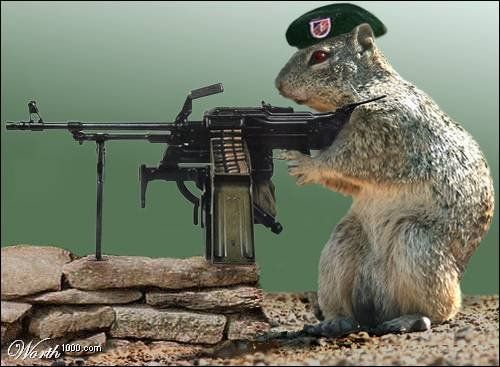 The mobile era 
Multiple platforms
Android, BlackBerry, iOS, Nokia/Symbian, Windows Mobile. 
Millions of applications, wide ranging functionalities. 

Bring-Your-Own-Device (BYOD) to work
Practically no control over the devices.

And the future is already here
Wearables are in vogue!
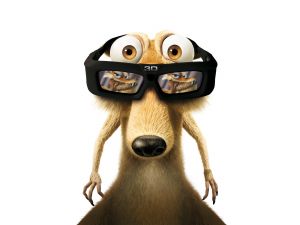 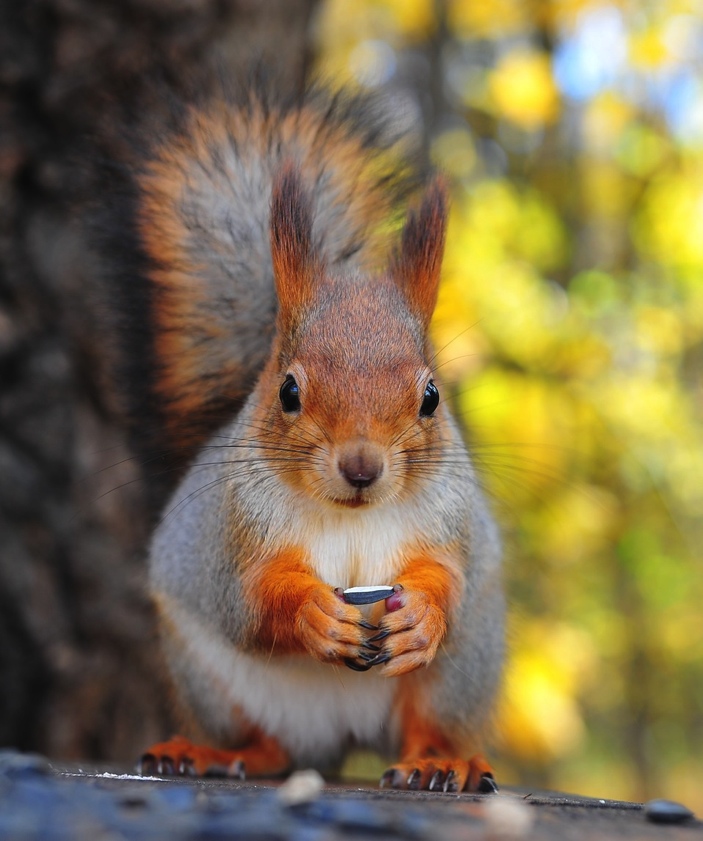 Copyright © 2015 Symantec Corporation
6
An Interesting Contradiction …
The BAD news is 
HTTP is the preferred protocol for communication
Protocol/volumetric based solutions are rendered useless. 


The GOOD news is
HTTP is the preferred protocol for communication 
Standard format: Header + Payload.    
Lexical structure: Fields + plain text content.
HST: a.vserv.mobi
SIP: 10.0.2.15
MET: POST
TS: 4061433202
DIP: 54.214.39.142
TPL: ua=Nokia502%2F14.0.1%2Fjava_runtime_version=Nokia_Asha_1_2%20Profile%2FMIDP%2D2.1%20Configuration%2FCLDC%2D1.1&sw=240&sh=302&vr=j0.1.15&app=1&mn=1916%20Dogfight&vs3=1&sg=1&ts=1&ps=1&lc=en&im=18997660069511359566&smsc=123456&pd=30%2F6%2F2014&pt=11%3A44%3A31&av=1.0.0&showat=start&zoneid=18997

…
Copyright © 2015 Symantec Corporation
7
[Speaker Notes: One person’s flow, is another’s]
An Interesting Contradiction …
The BAD news is 
HTTP is the preferred protocol for communication
Protocol/volumetric based solutions are rendered useless. 


The GOOD news is
HTTP is the preferred protocol for communication 
Standard format: Header + Payload.    
Lexical structure: Fields + plain text content.
HST: a.vserv.mobi
SIP: 10.0.2.15
MET: POST
TS: 4061433202
DIP: 54.214.39.142
TPL: ua=Nokia502%2F14.0.1%2Fjava_runtime_version=Nokia_Asha_1_2%20Profile%2FMIDP%2D2.1%20Configuration%2FCLDC%2D1.1&sw=240&sh=302&vr=j0.1.15&app=1&mn=1916%20Dogfight&vs3=1&sg=1&ts=1&ps=1&lc=en&im=18997660069511359566&smsc=123456&pd=30%2F6%2F2014&pt=11%3A44%3A31&av=1.0.0&showat=start&zoneid=18997

…
Where some may see black and white, we see IDENTIFIERS!
Copyright © 2015 Symantec Corporation
8
[Speaker Notes: One person’s flow, is another’s]
Behold! Angry Birds …
Identifier, what identifier!
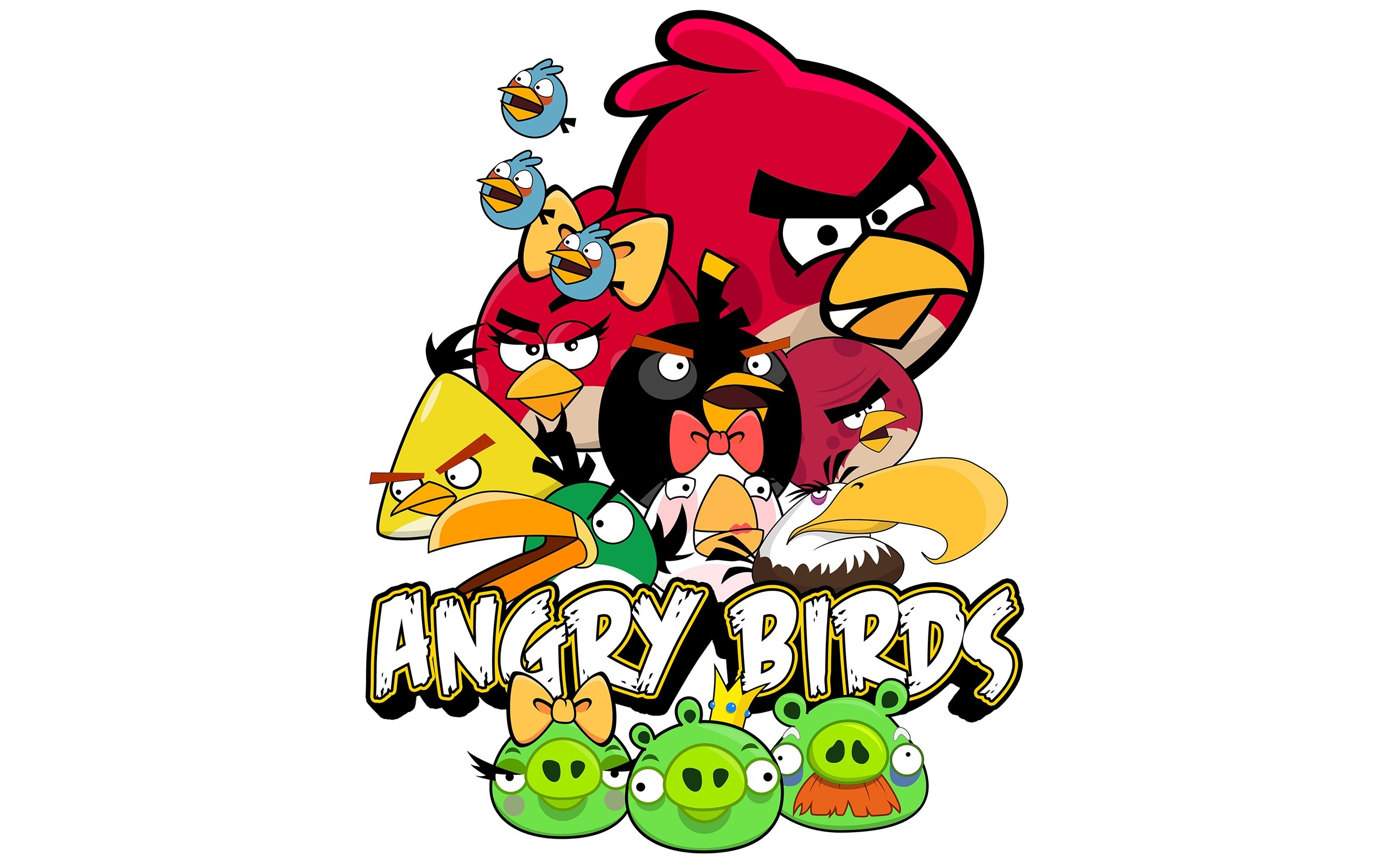 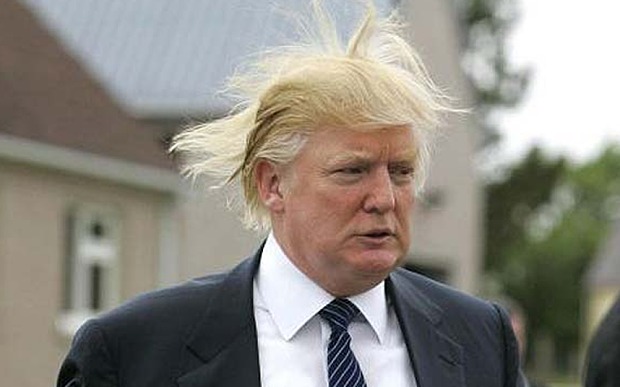 Copyright © 2015 Symantec Corporation
9
Identifiers? You Ask …
Marketplace Identifiers: AppId
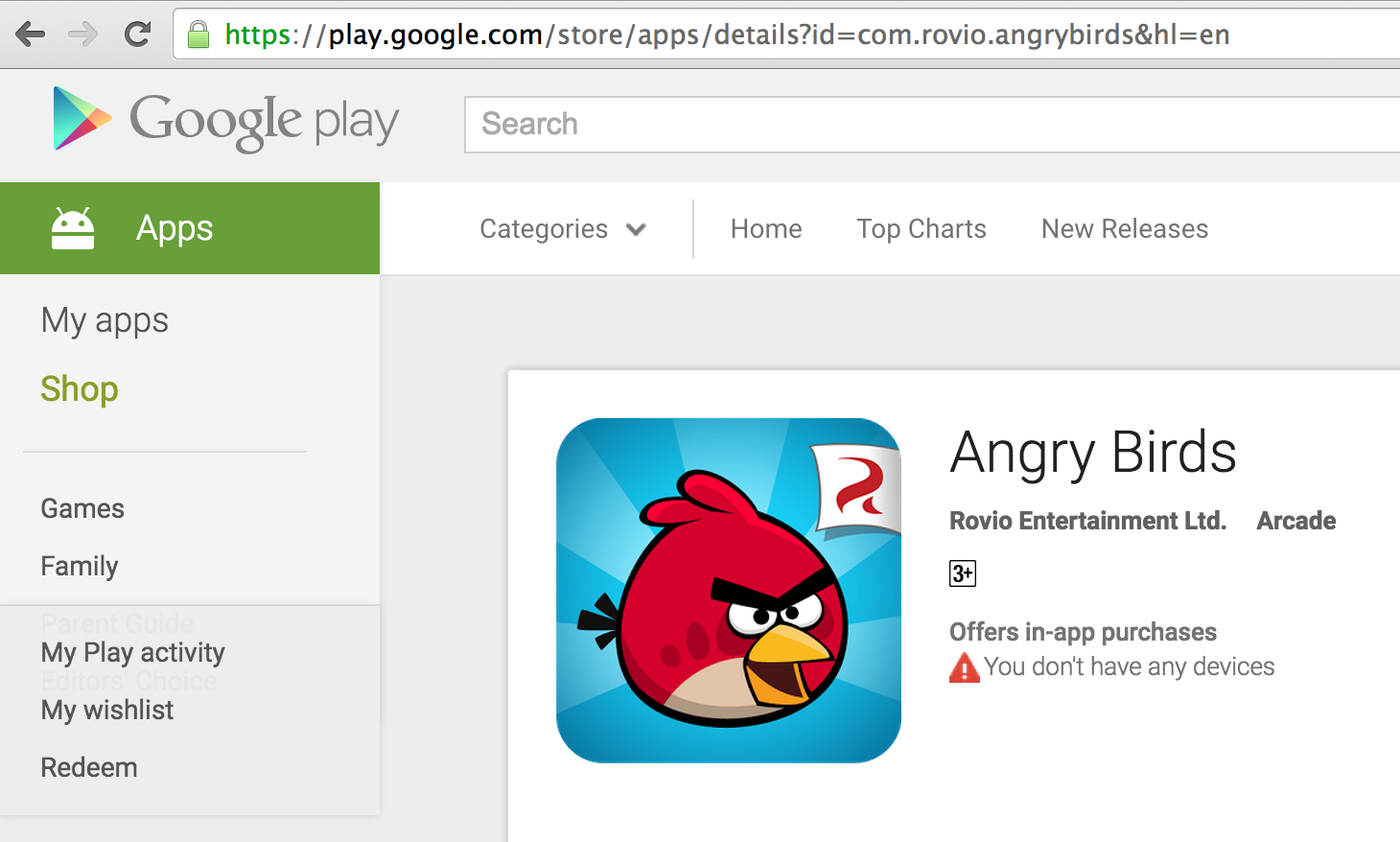 cfbundleidentifier               | cfbundledisplayname | cfbundleexecutable      | cfbundlename
com.rovio.angrybirdsfree | Angry Birds                    | AngryBirdsClassicLight | Angry Birds Free
Copyright © 2015 Symantec Corporation
10
An HTTP GET Request on Android …
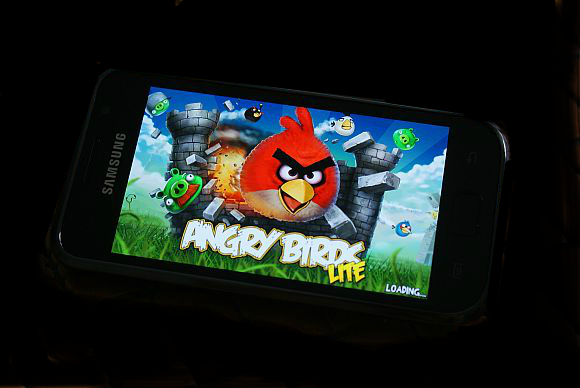 HTTP Header
200 OK
…
Client: 192.168.1.10 Scheme:http 
GET 
User-Agent: Mozilla/4.0 (Linux; U; Android 
 4.3; …)
Connection: Keep-Alive  
.

? … &msid=com.rovio.angrybirds& …


The market place identifier!
Copyright © 2015 Symantec Corporation
11
Identifiers and Lexical Snippets
Identifiers in HTTP Headers
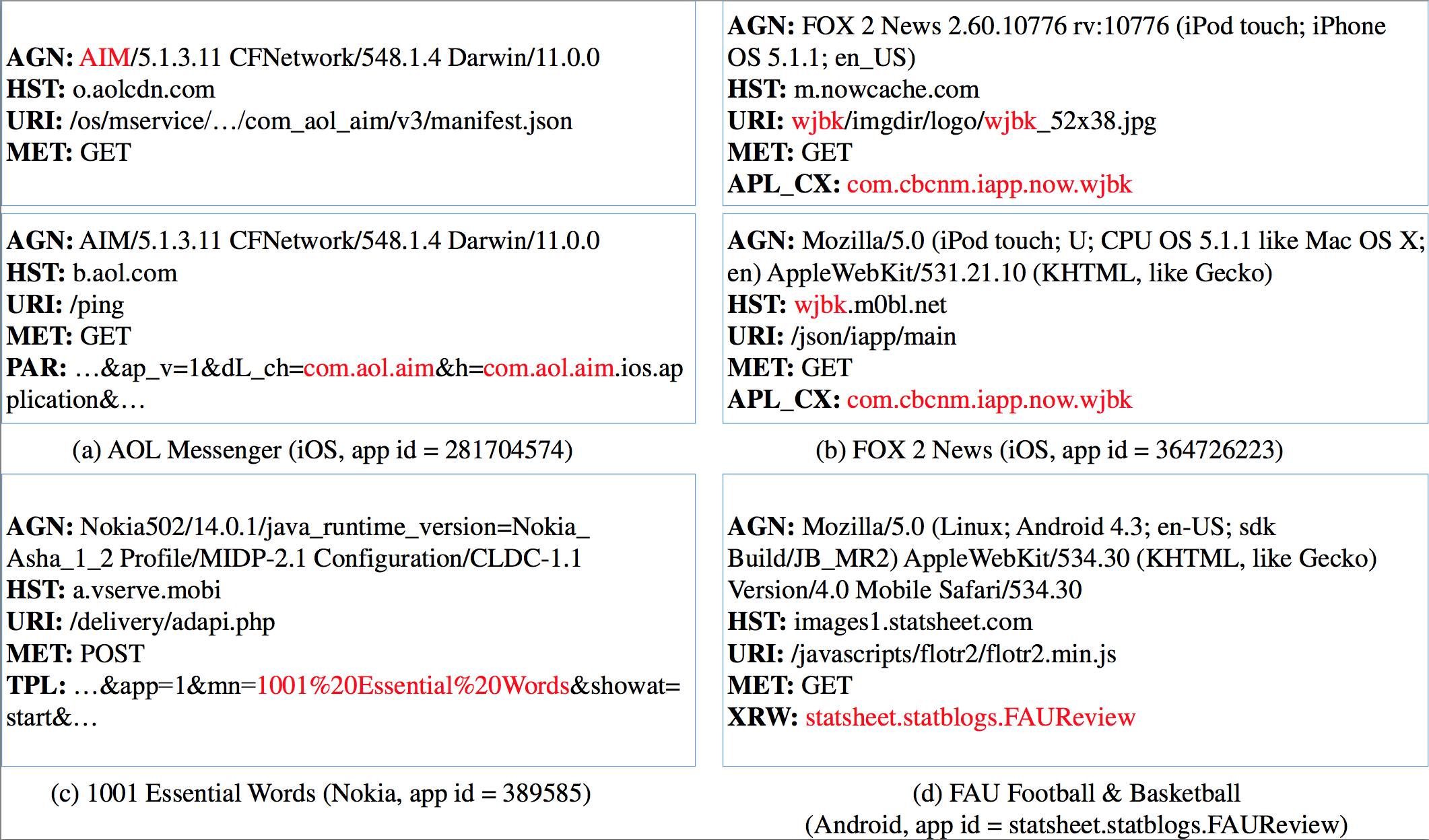 Of various types 
In different fields
For multiple applications 
On all platforms
Lexical Snippet
A sub-string in the HTTP header (or payload) 
that contains in it an application identifier.
Copyright © 2015 Symantec Corporation
12
Putting Things in Context …
App Name
TPL
For each observed lexical snippet, we ask:   
Which identifier type is it? 
Where in the header/payload does it occur? 
What surrounds its occurrence?
HST: a.vserv.mobi
SIP: 10.0.2.15
MET: POST
TS: 4061433202
DIP: 54.214.39.142
TPL: ua=Nokia502%2F14.0.1%2Fjava_runtime_version=Nokia_Asha_1_2%20Profile%2FMIDP%2D2.1%20Configuration%2FCLDC%2D1.1&sw=240&sh=302&vr=j0.1.15&app=1&mn=1916%20Dogfight&vs3=1&sg=1&ts=1&ps=1&lc=en&im=18997660069511359566&smsc=123456&pd=30%2F6%2F2014&pt=11%3A44%3A31&av=1.0.0&showat=start& …
…
Prefix: …&app=1&mn= 
Suffix: &vs3=1&sg=1&…
Copyright © 2015 Symantec Corporation
13
App Identification: The Three Step Process
Extract FROM TPL, 
Pattern \b mn=(.*?)&  AND 
LookUp IN {app name} 
IF MET IN {GET, POST, HEAD } AND PLATFORM IN {NOKIA}.
Dictionary: app name
HST: a.vserv.mobi
SIP: 10.0.2.15
MET: POST
TS: 4061433202
DIP: 54.214.39.142
TPL: ua=Nokia502%2F14.0.1%2Fjava_runtime_version=Nokia_Asha_1_2%20Profile%2FMIDP%2D2.1%20Configuration%2FCLDC%2D1.1&sw=240&sh=302&vr=j0.1.15&app=1&mn=1916%20Dogfight&vs3=1&sg=1&ts=1&ps=1&lc=en&im=18997660069511359566&smsc=123456&pd=30%2F6%2F2014&pt=11%3A44%3A31&av=1.0.0&showat=start …
…
Extracted String              appId

1916%20Dogfight           361323
1916+Dogfight                 361323
…
A(F) = 36123
Copyright © 2015 Symantec Corporation
14
From Context to Conjunctive Rules
App-Ident-Rule:
Extract FROM AGN, Pattern:^(.+)/[0-9].+ CFNetwork/[0-9].+ Darwin/[0-9].+,AND Lookup IN {cfbundleexecutable / cfbundlename / cfbundledisplayname}.
Copyright © 2015 Symantec Corporation
15
From Context to Conjunctive Rules
App-Ident-Rule:
Extract FROM PAR, Pattern:\b msid=(\d{9}) \b, AND Lookup IN {appid} IF HST: googleads.*.doubleclick.net.
Copyright © 2015 Symantec Corporation
16
Let there be SAMPLES …
Self Adaptive Mining of Persistent Lexical Snippets
Self adaptively trains a rule generator using a small fraction of apps (fewer than 2% per platform). 
Small system memory footprint (fewer than 100 rules in all).    
High coverage and accuracy (13 M flows from 700 K mobile apps, lower than 1% false +ve rate). 
Achieves high goodput  which bodes well for a real world deployment.
And the key to it all is to Identify the Identifiers!
Copyright © 2015 Symantec Corporation
17
The SAMPLES WAR-MACHINE
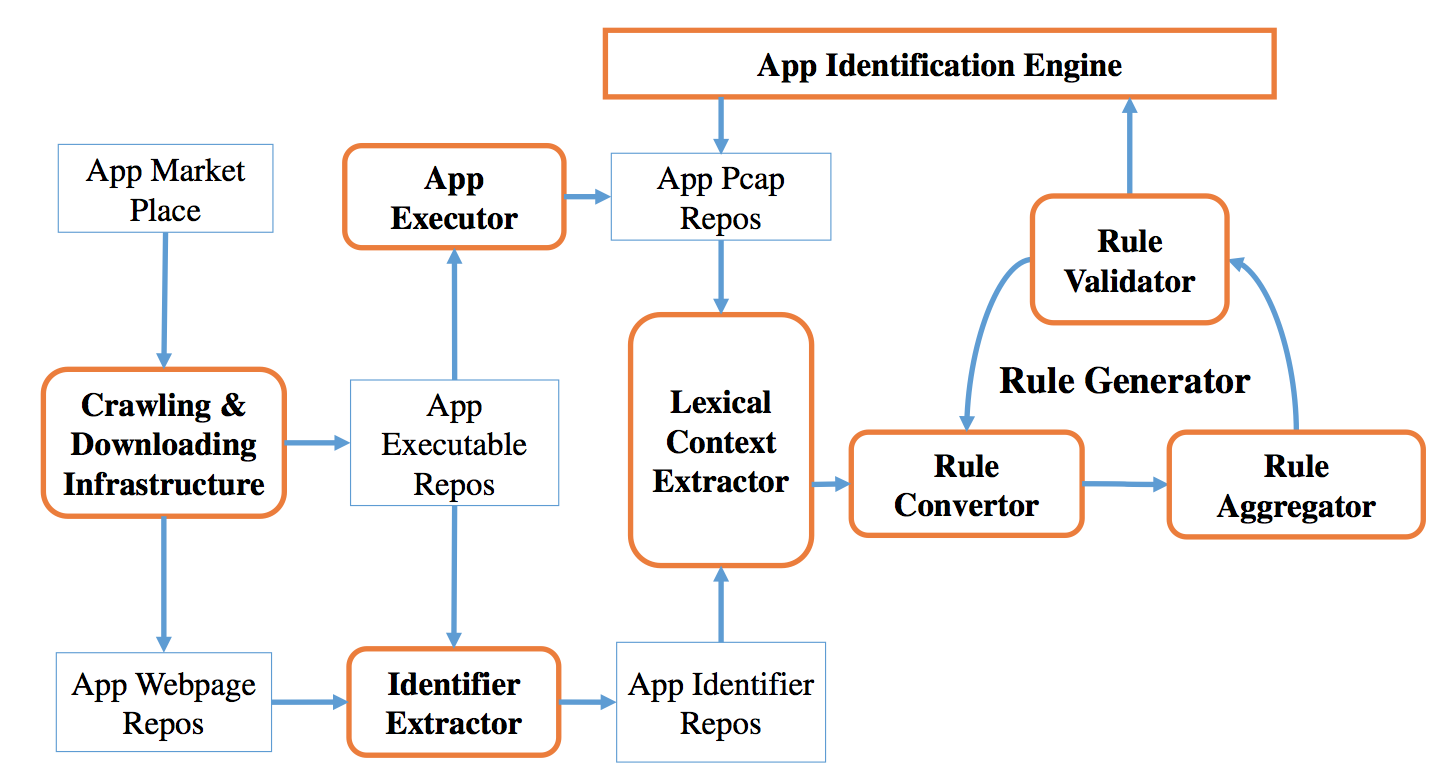 Copyright © 2015 Symantec Corporation
18
The SAMPLES WAR-MACHINE
For a given app marketplace:
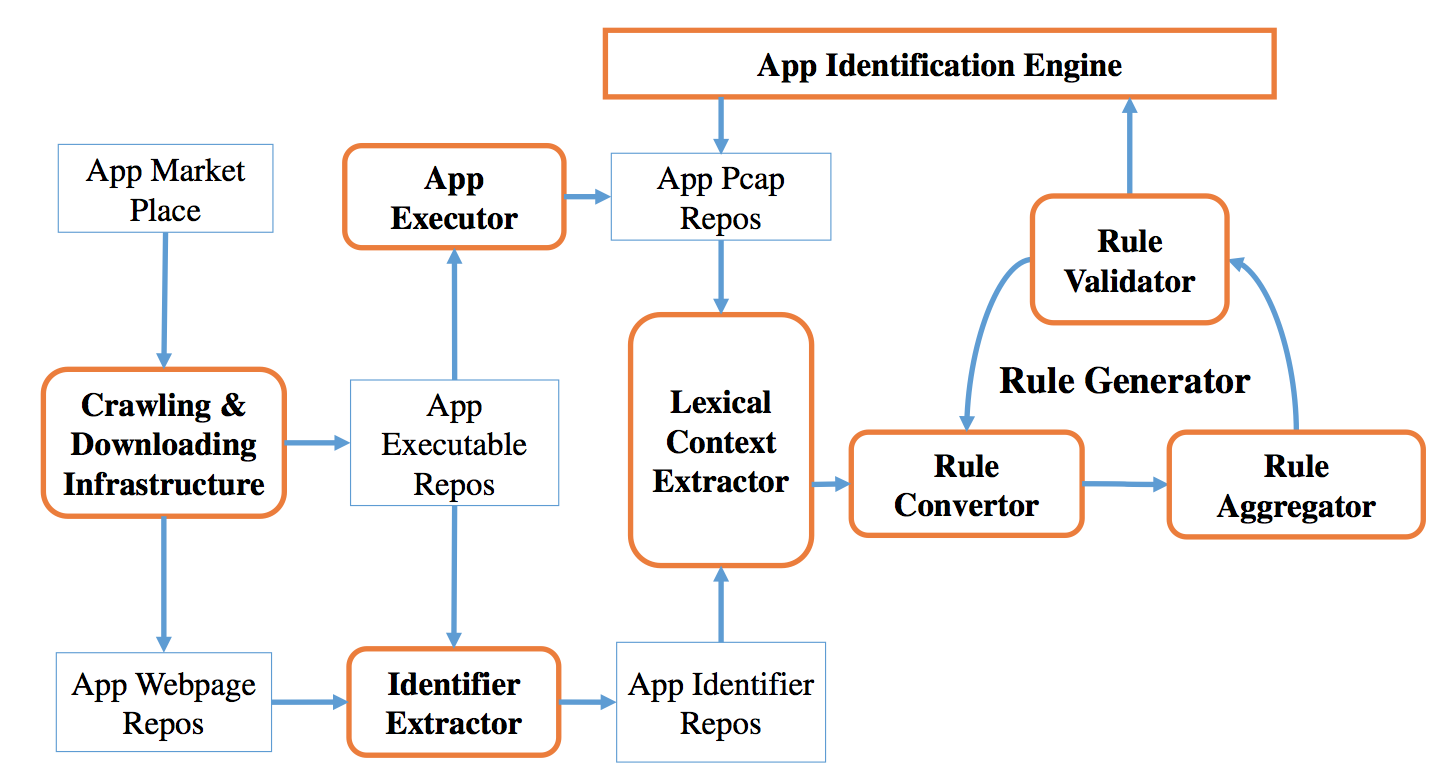 Crawl and download applications 
Application webpage 
Application executable (Free apps)
Operational result:
Application repository: web-pages and 
app-executables.
Copyright © 2015 Symantec Corporation
19
The SAMPLES WAR-MACHINE
For an app in the repository:
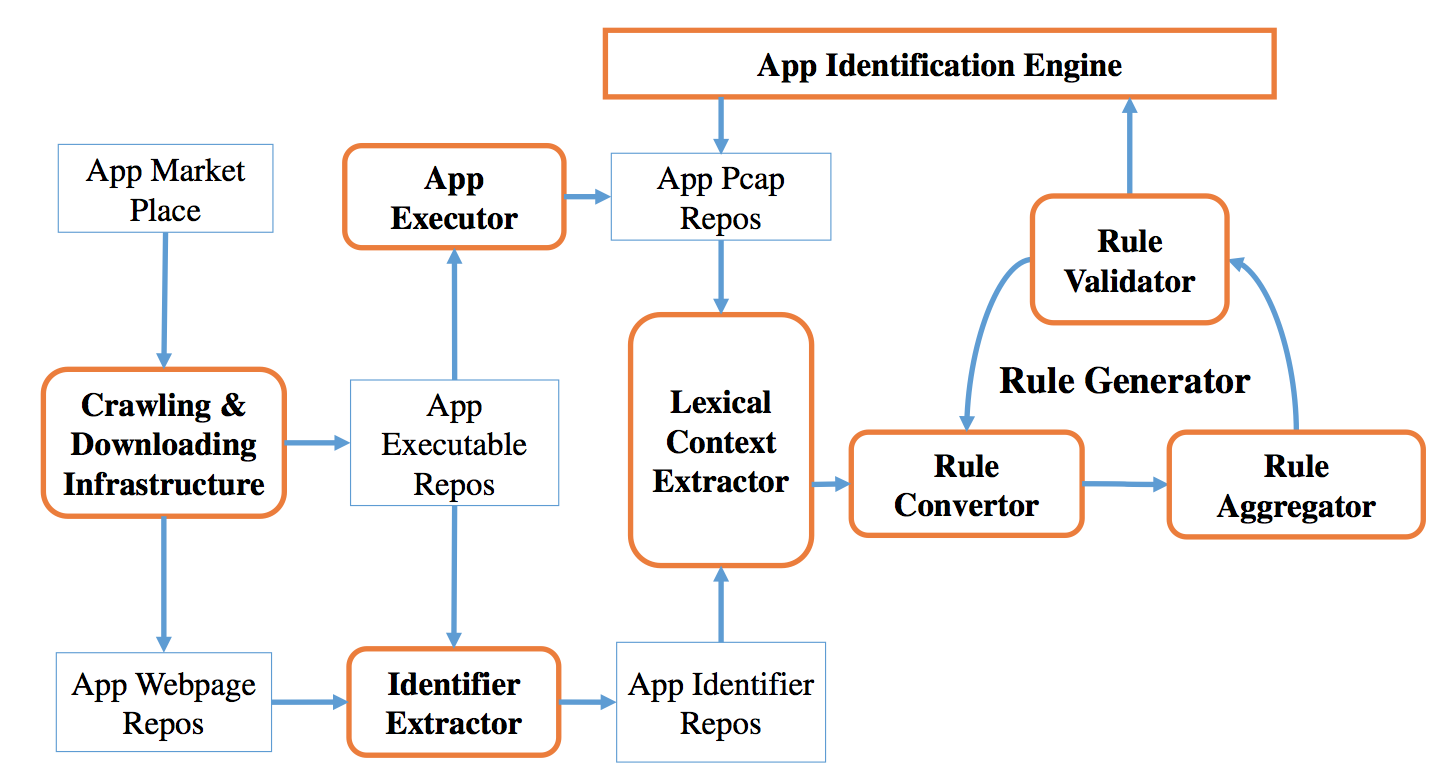 Extract identifiers from 
Application webpage 
Application executable (Free apps)
Operational result:
Set of application identifiers grouped by type.
Copyright © 2015 Symantec Corporation
20
The SAMPLES WAR-MACHINE
For an app in the repository:
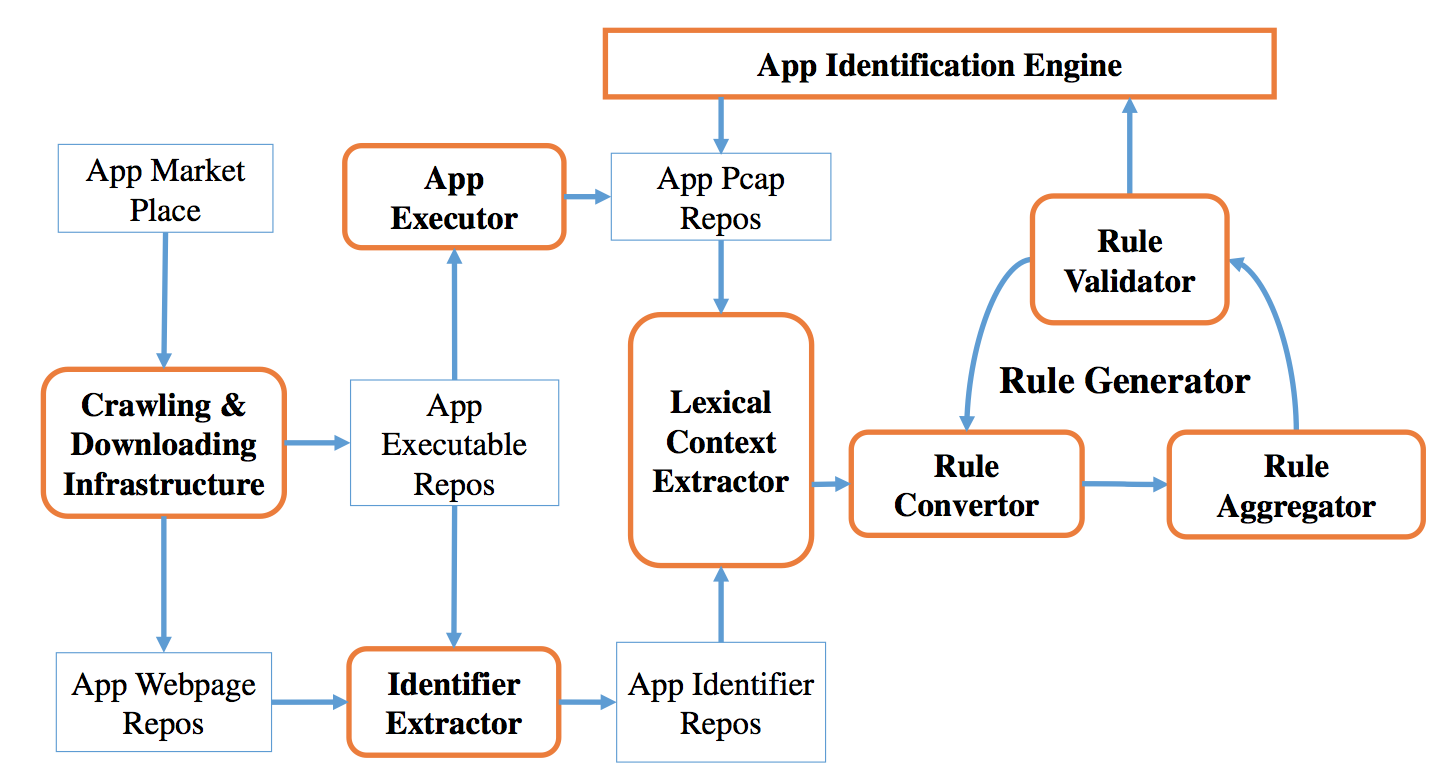 Execute the application in an emulator to 
Produce HTTP flows for the app
Store flows in labeled pcap files.
Operational result:
Labeled application flow headers. 
Ground truth!
Copyright © 2015 Symantec Corporation
21
The SAMPLES WAR-MACHINE
For a pcap in the training set:
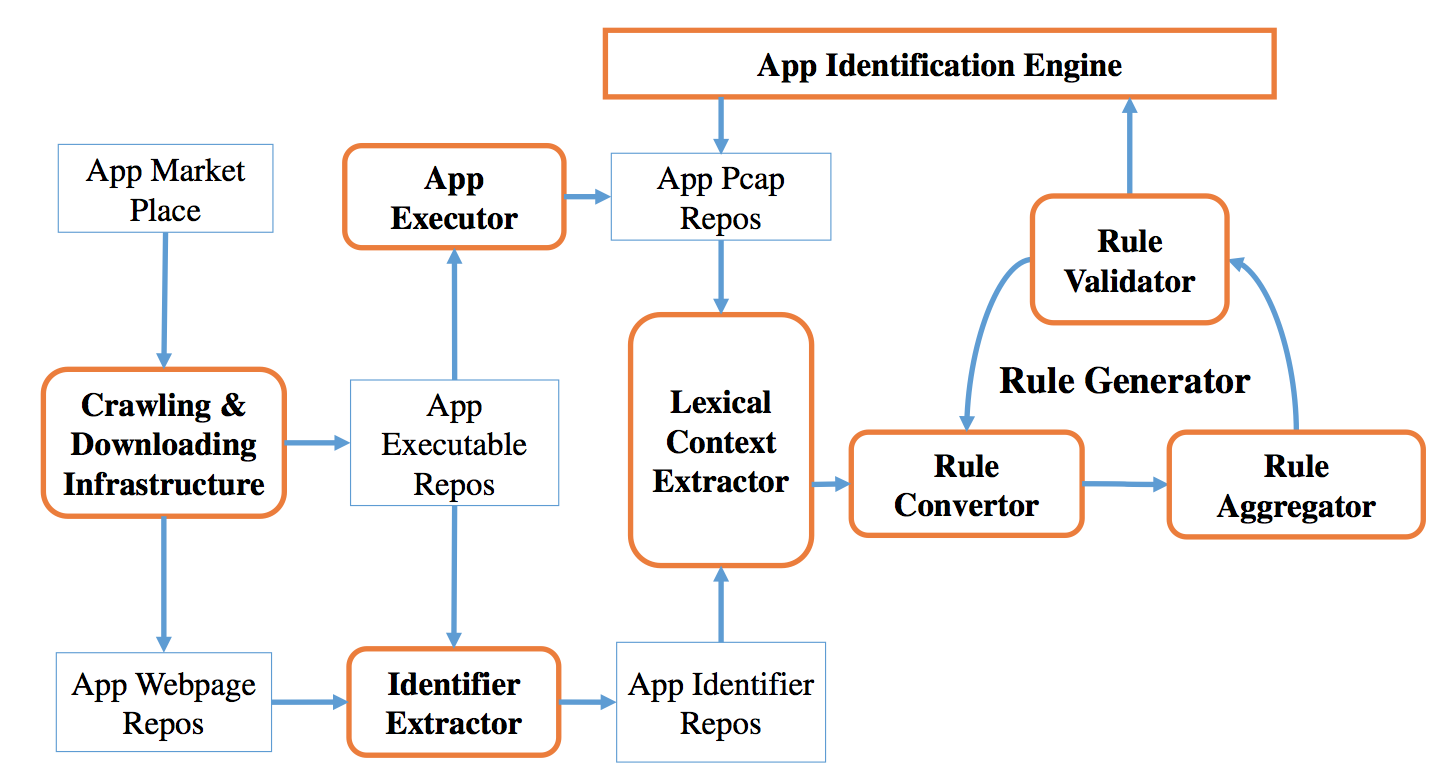 Identify lexical snippets in flows by 
Looking for occurrence of identifiers 
Extracting the general lexical context
Operational result:
Labeled lexical context training set.
Copyright © 2015 Symantec Corporation
22
The SAMPLES WAR-MACHINE
For each lexical context:
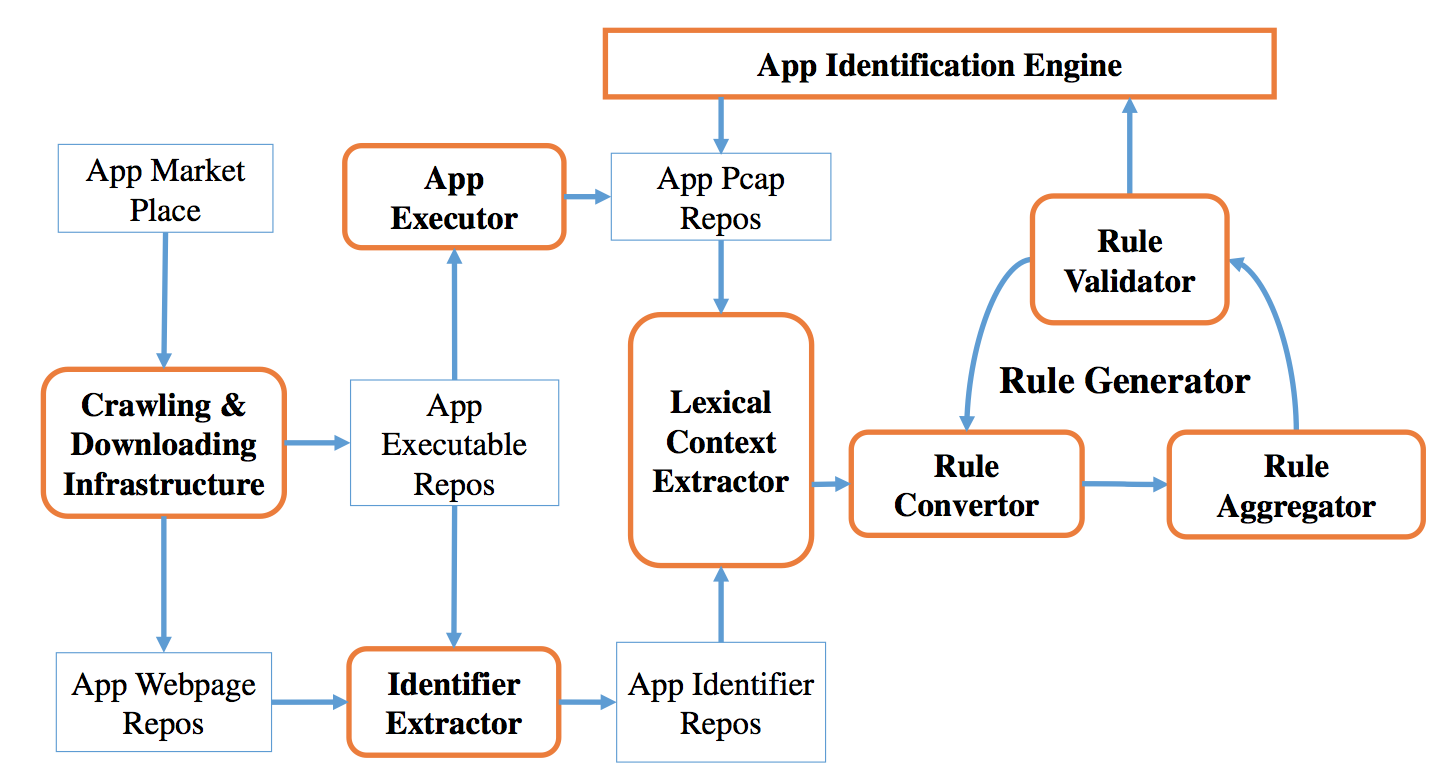 Create conjunctive rules through
Aggregating general contexts 
Validating over test data
Operational result:
Conjunctive Rules.
Copyright © 2015 Symantec Corporation
23
Wait, Something’s not right here!
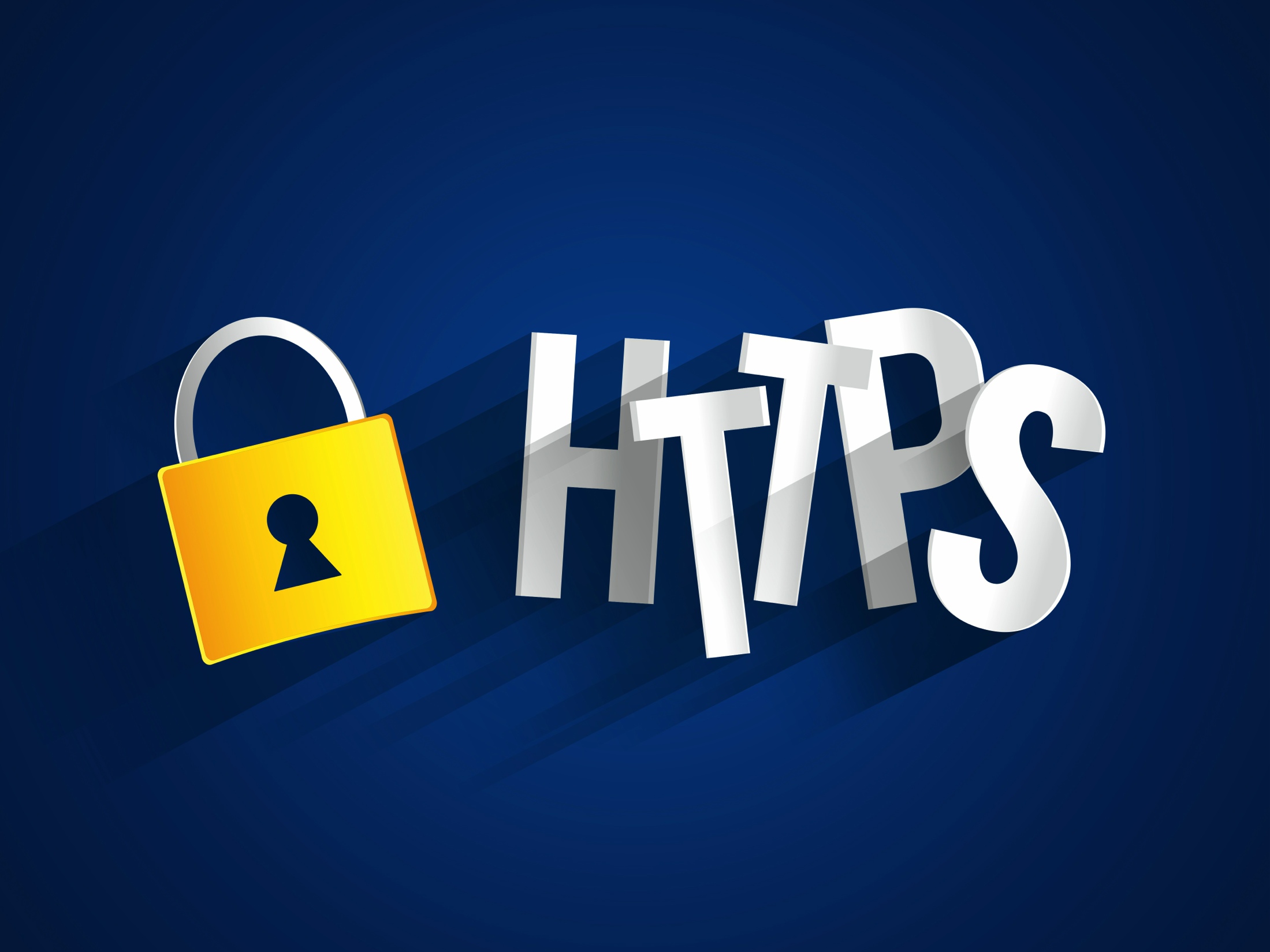 Copyright © 2015 Symantec Corporation
24
Not again …
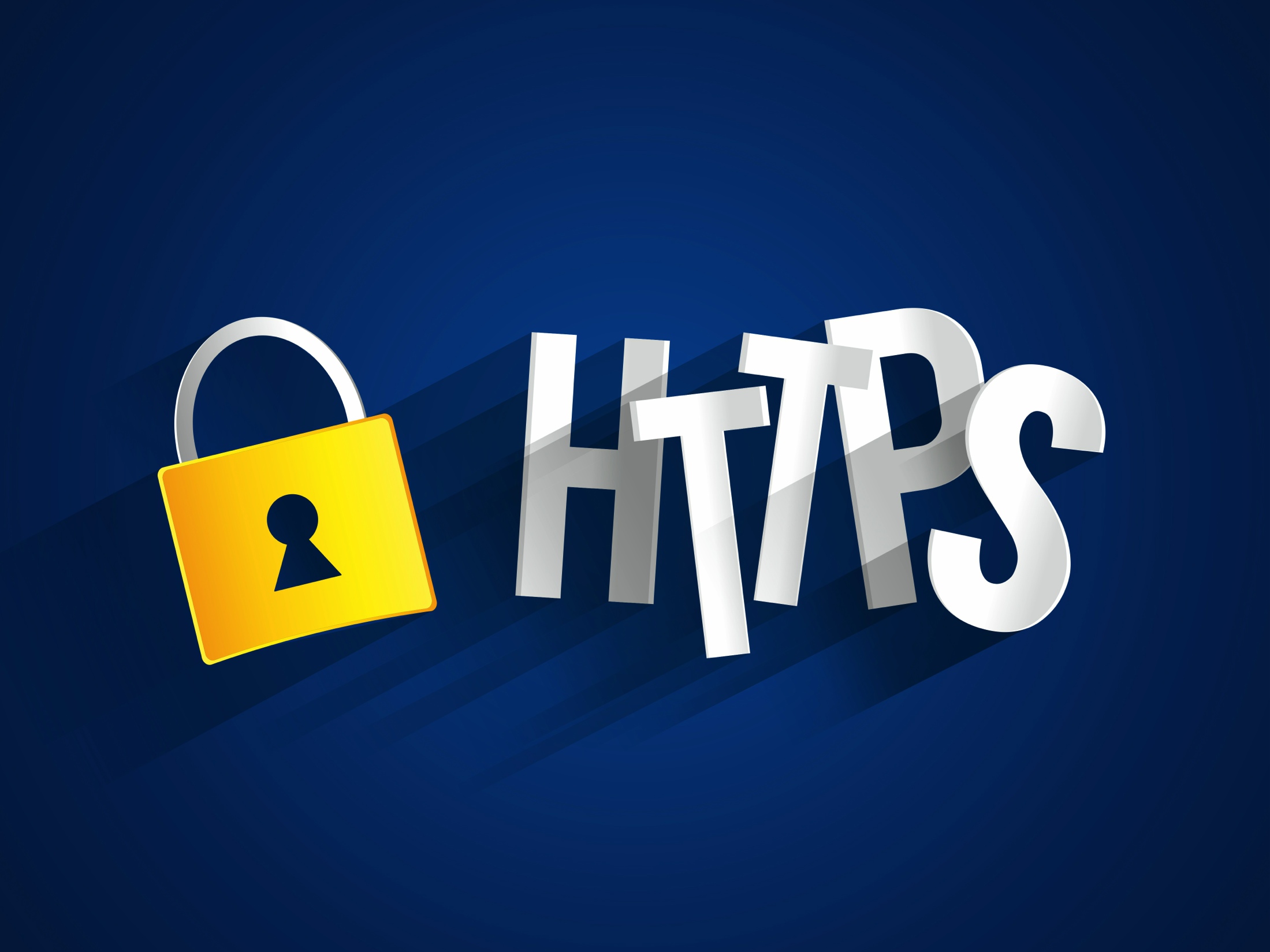 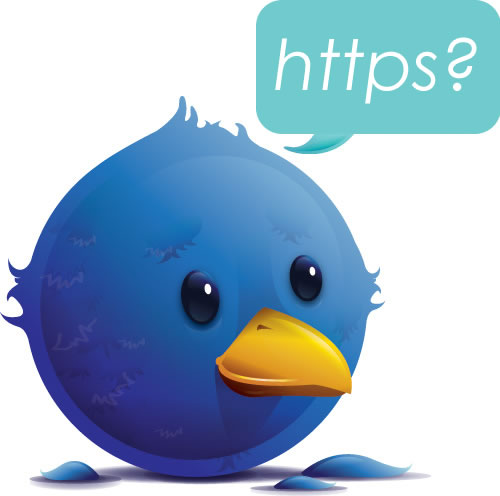 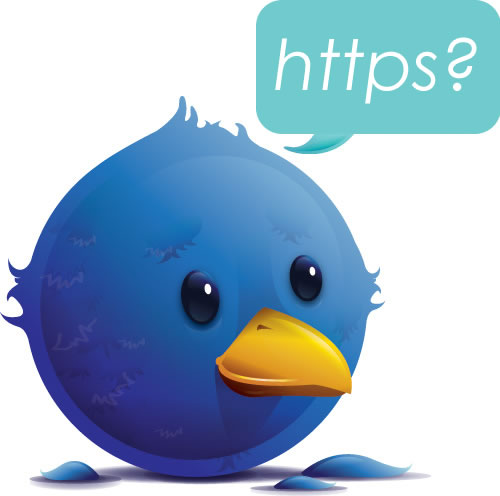 Copyright © 2015 Symantec Corporation
25
I Know What You are Thinking, Governor  …
Ya betcha!
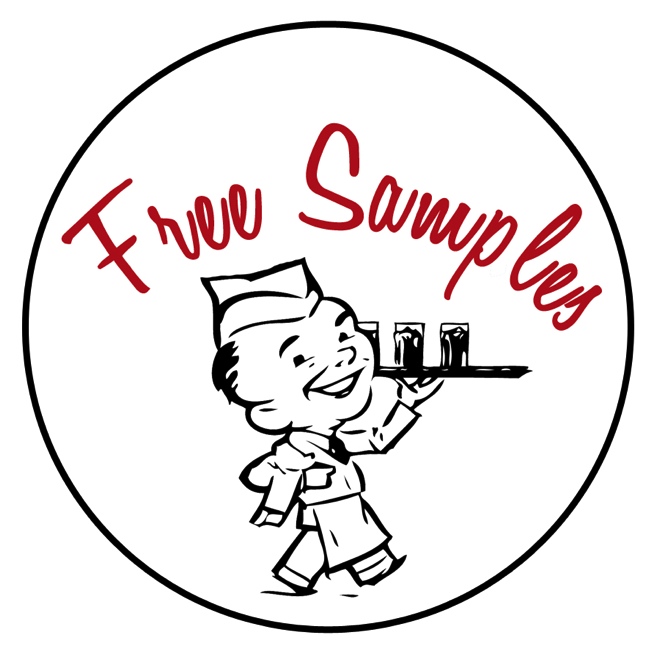 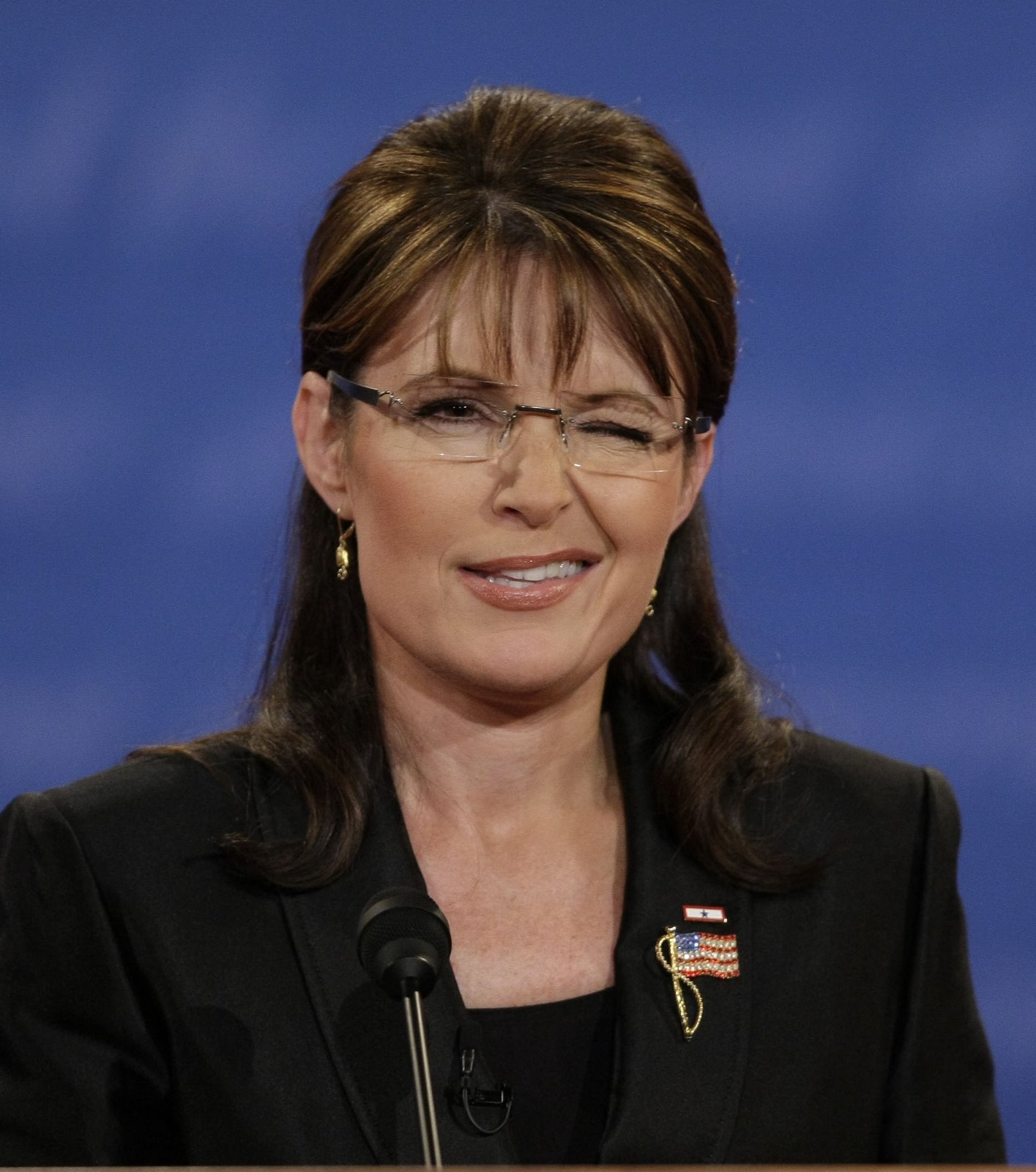 TRAMPLES
Copyright © 2015 Symantec Corporation
26
Behold! A Woman-In-The-Middle …
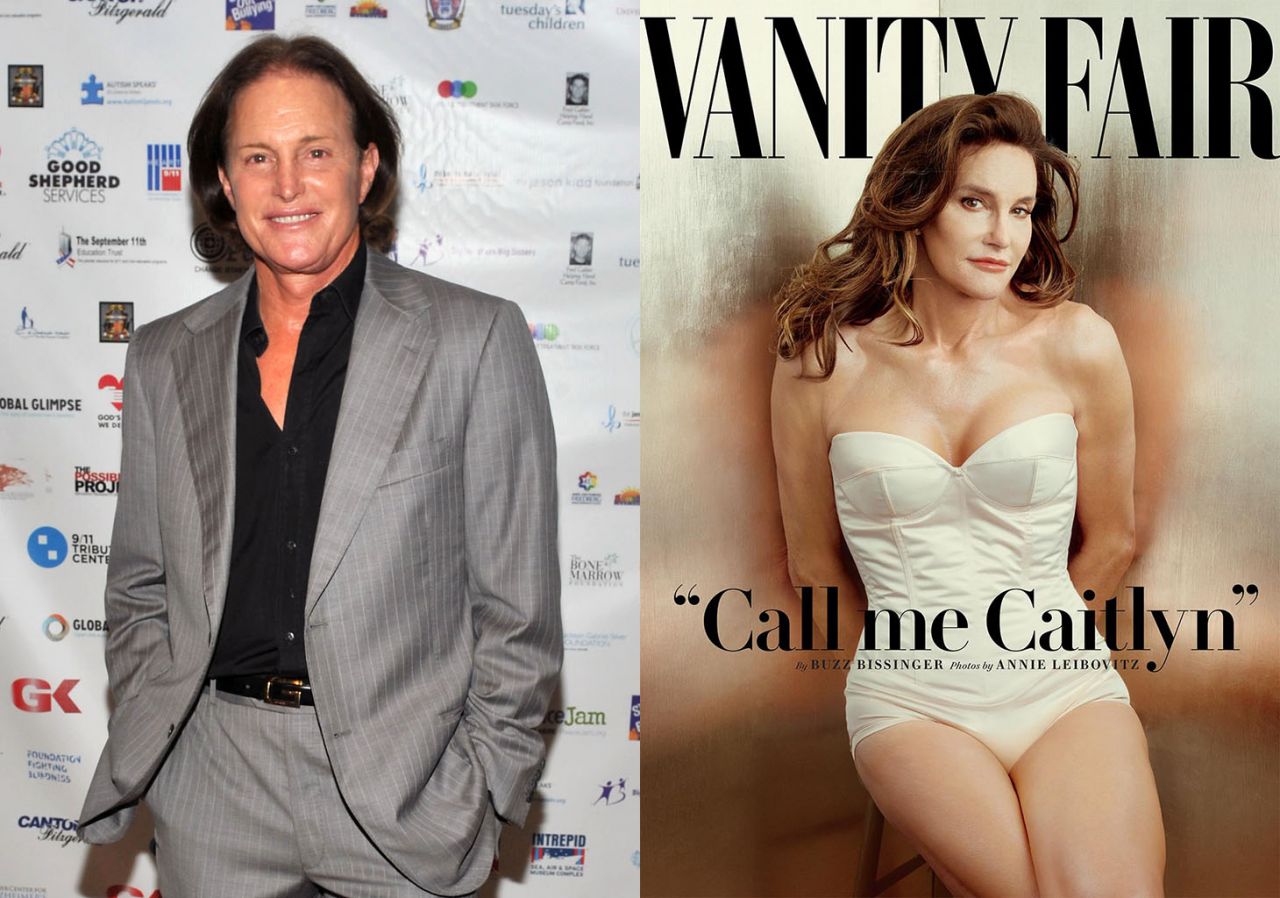 Disclaimer:
Humour is injurious to prejudice. Some 
Animals, somewhere, were harmed during 
the preparation of these slides, but NOT by 
 the  author.
Trademarks and images are property of the 
original owners (presumably Vanity Fair). 
 They appear here only for instructional 
purposes.
Copyright © 2015 Symantec Corporation
27
Behold! A Woman-In-The-Middle …
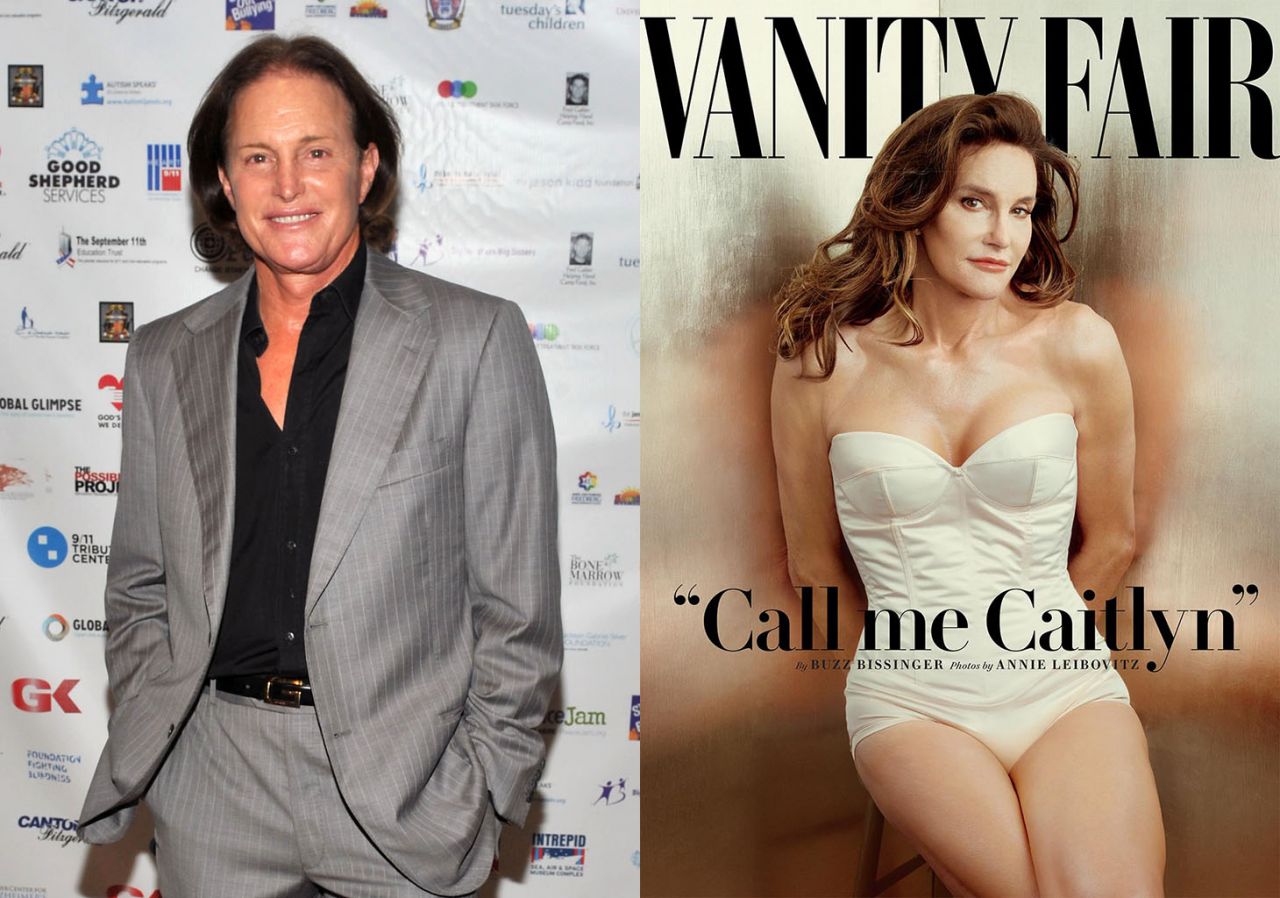 Useful References:
[21] MAPPER: a Mobile Application 
Personal Policy Enforcement Router for 
Enterprise Networks, ACM MobiArch, 2014. 

[22] Per-User Policy Enforcement on Mobile 
Apps through Network Functions 
Virtualization, EWSDN, 2014.
Copyright © 2015 Symantec Corporation
28
HTTPS with Woman-In-The-Middle
200 OK
Content-Type: application/json;charset=utf-8
Content-Length: 139
X-Max-Sequence: 1
{ "@pendingMsg" : 0, "@syncStatus": 0, "responses" : [ { "disconnect" : { "sequence" : 1, "receiver" : “a*******”, "reason" : 4 } }
 ] }

Client: 192.168.1.10 Scheme: https
GET 216.115.100.103:443/pe/4d8c5d92/92bcb62d/3661ec2a/15957/config/prod/config.xml
Cache-Control: no-cache, no-transform
Accept-Encoding: gzip
Accept: */*
User-Agent: YahooMobileMessenger/1.0 (Android Messenger; 1.8.4) (grouper; asus; Nexus 7; 4.2.2/JDQ39B)
Host: s.yimg.com
Connection: Keep-Alive
Client: 192.168.1.11 Scheme: https
POST 31.13.75.1:443/login.php?login_attempt=1
Host: www.facebook.com
User-Agent: Mozilla/5.0 (X11; Ubuntu; Linux x86_64; rv:26.0) Gecko/20100101 Firefox/26.0
Accept: text/html,application/xhtml+xml,application/xml;q=0.9,*/*;q=0.8
Accept-Language: en-US,en;q=0.5
Accept-Encoding: gzip, deflate
Referer: https://www.facebook.com/
Cookie: datr=bJLQUo4rXIgvkkOEKRA6ikD7; reg_fb_gate=https%3A%2F%2Fwww.facebook.com%2F; reg_fb_ref=https%3A%2F%2Fwww.facebook.com%2F; wd=1440x692; act=1389400695566%2F0; …
Connection: keep-alive
Content-Type: application/x-www-form-urlencoded
Content-Length: 144
lsd=AVqqYCGq&email=a*******@mail.com&pass=testPass%402013&….
Copyright © 2015 Symantec Corporation
29
Oh yeah! Where’s YOUR certificate?
So …
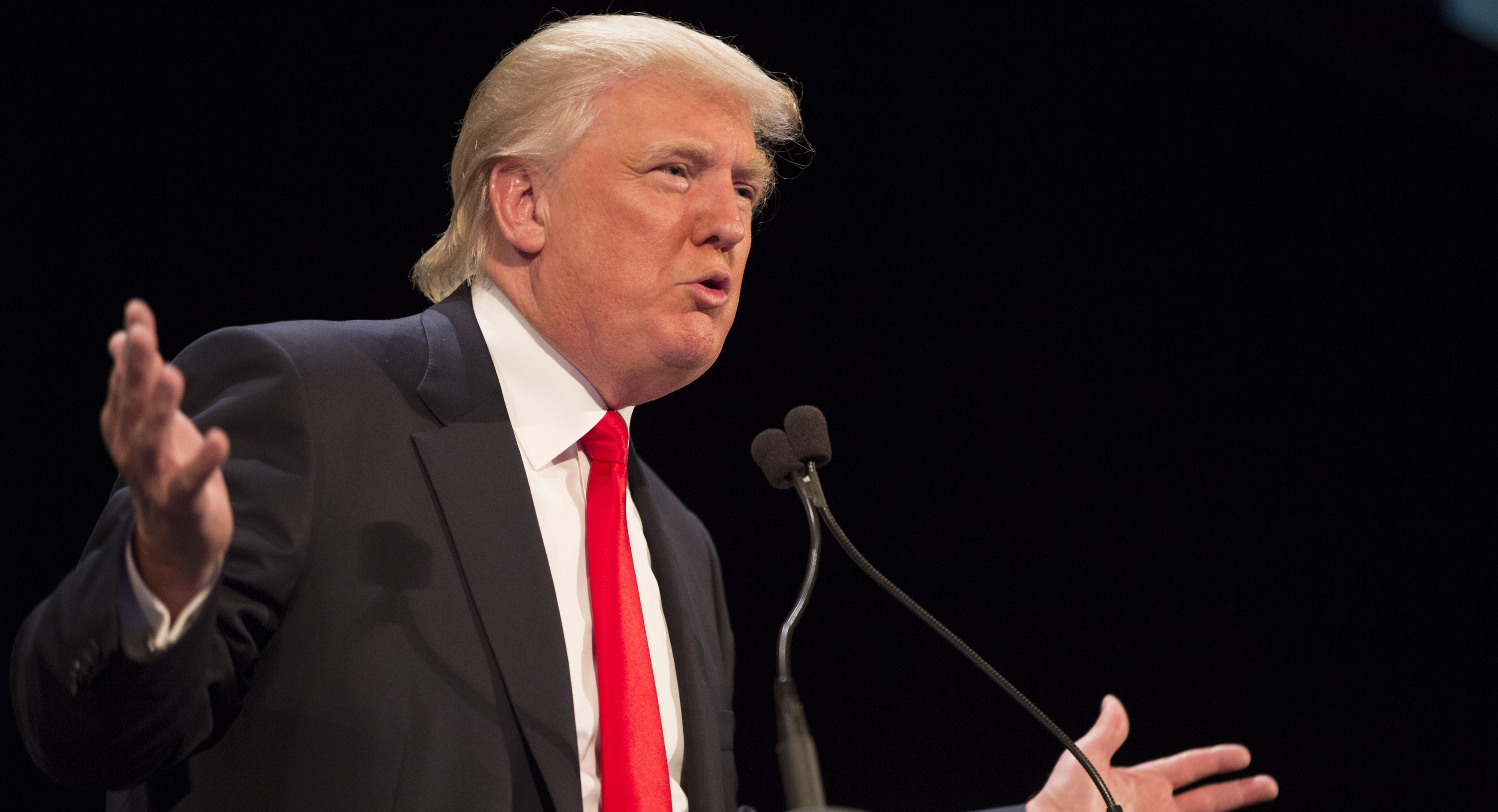 200 OK
Content-Type: application/json;charset=utf-8
Content-Length: 139
X-Max-Sequence: 1
{ "@pendingMsg" : 0, "@syncStatus": 0, "responses" : [ { "disconnect" : { "sequence" : 1, "receiver" : “a*******”, "reason" : 4 } }
 ] }

Client: 192.168.1.10 Scheme: https
GET 216.115.100.103:443/pe/4d8c5d92/92bcb62d/3661ec2a/15957/config/prod/config.xml
Cache-Control: no-cache, no-transform
Accept-Encoding: gzip
Accept: */*
User-Agent: YahooMobileMessenger/1.0 (Android Messenger; 1.8.4) (grouper; asus; Nexus 7; 4.2.2/JDQ39B)
Host: s.yimg.com
Connection: Keep-Alive
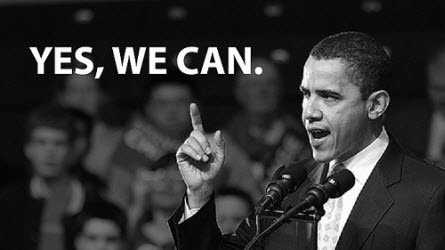 Client: 192.168.1.11 Scheme: https
POST 31.13.75.1:443/login.php?login_attempt=1
Host: www.facebook.com
User-Agent: Mozilla/5.0 (X11; Ubuntu; Linux x86_64; rv:26.0) Gecko/20100101 Firefox/26.0
Accept: text/html,application/xhtml+xml,application/xml;q=0.9,*/*;q=0.8
Accept-Language: en-US,en;q=0.5
Accept-Encoding: gzip, deflate
Referer: https://www.facebook.com/
Cookie: datr=bJLQUo4rXIgvkkOEKRA6ikD7; reg_fb_gate=https%3A%2F%2Fwww.facebook.com%2F; reg_fb_ref=https%3A%2F%2Fwww.facebook.com%2F; wd=1440x692; act=1389400695566%2F0; …
Connection: keep-alive
Content-Type: application/x-www-form-urlencoded
Content-Length: 144
lsd=AVqqYCGq&email=a*******@mail.com&pass=testPass%402013&….
Copyright © 2015 Symantec Corporation
30
Summary of Results
* Of the 76.8%, 67.4% and 63.2% (respectively) of applications that generate flow headers with at least one identifier in them.
Copyright © 2015 Symantec Corporation
31
[Speaker Notes: Google Play store, iTunes store, and Nokia OVI store and collected 651K Android apps, 68K iOS apps, and 10K Nokia apps, respectively. By executing each downloaded app in software emulators, we captured 13, 003K Android flows, 478K iOS flows and 39K Nokia flows. We use flows from 22K Android apps, 32K iOS apps, and 5K Nokia apps as the training set and the rest as the testing set. 

Over 99% of the flows’ originating apps can be correctly identified. Furthermore, the rule set also covers most of identifiable apps in the network. We can identify 74%, 62% and 63% apps on Android, iOS and Nokia test set, respectively. As a comparison, there are only 76.8%, 67.4% and 63.2% apps among those three datasets that is identifiable, respectively. In other words, SAMPLES can identify over 90% of identifiable apps among three platforms.]
Robustness to Sampling Bias
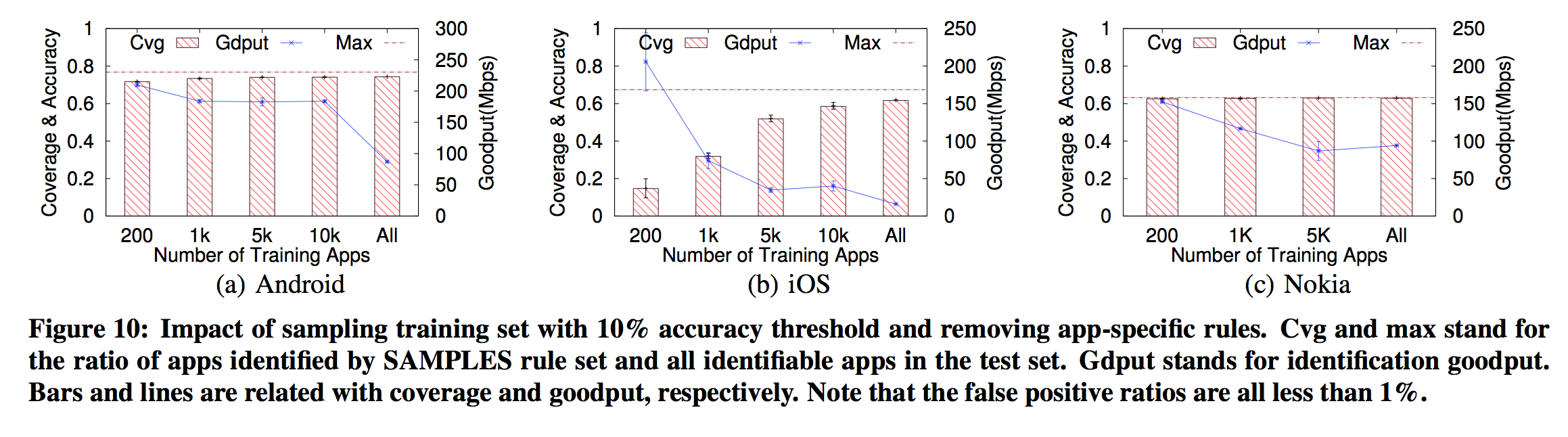 Copyright © 2015 Symantec Corporation
32
[Speaker Notes: Google Play store, iTunes store, and Nokia OVI store and collected 651K Android apps, 68K iOS apps, and 10K Nokia apps, respectively. By executing each downloaded app in software emulators, we captured 13, 003K Android flows, 478K iOS flows and 39K Nokia flows. We use flows from 22K Android apps, 32K iOS apps, and 5K Nokia apps as the training set and the rest as the testing set. 

Over 99% of the flows’ originating apps can be correctly identified. Furthermore, the rule set also covers most of identifiable apps in the network. We can identify 74%, 62% and 63% apps on Android, iOS and Nokia test set, respectively. As a comparison, there are only 76.8%, 67.4% and 63.2% apps among those three datasets that is identifiable, respectively. In an- other word, SAMPLES can identify over 90% of identifiable apps among three platforms.]
The Leader Effect
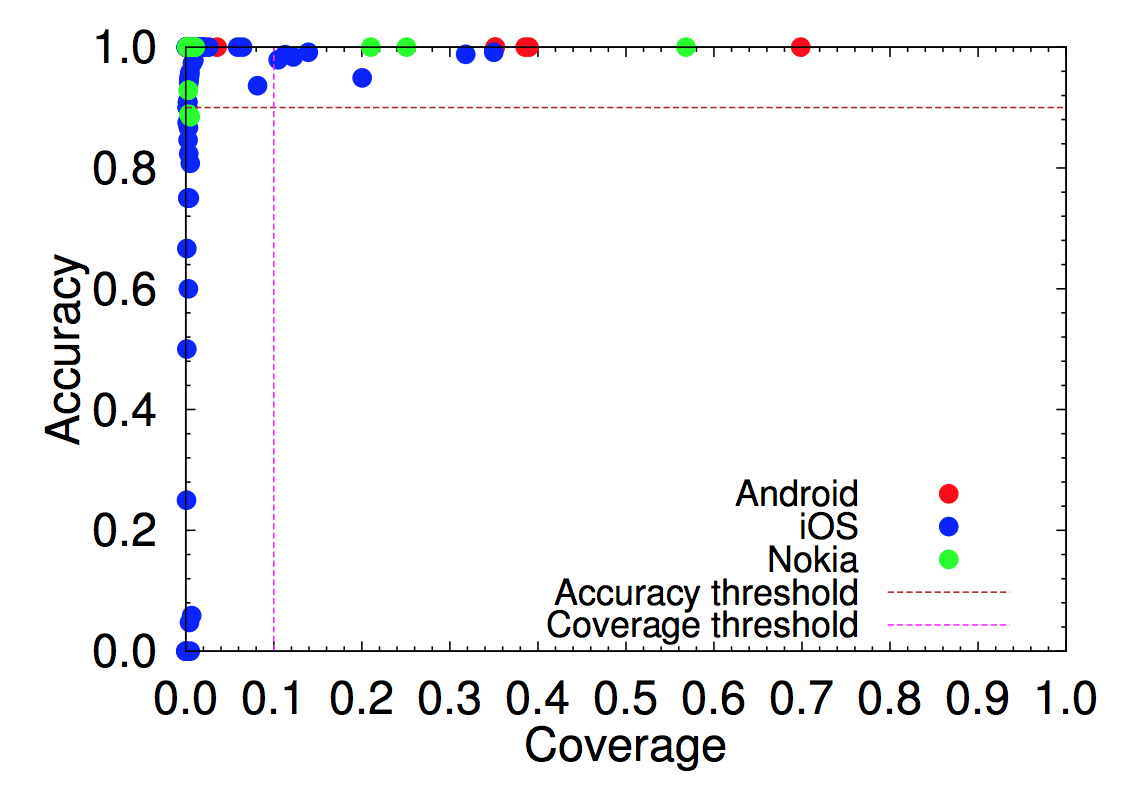 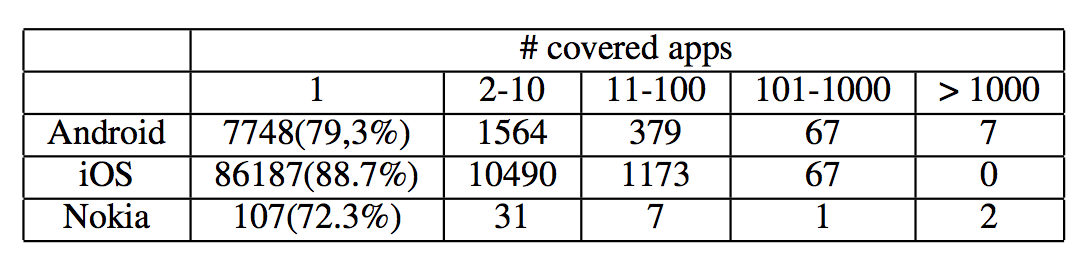 A small subset of rules account for a large fraction of applications with high accuracy for all platforms.
Copyright © 2015 Symantec Corporation
33
But Wait, hasn’t All this been done Before?
Identifying diverse usage behaviors of smartphone apps [IMC 2011]. 
Identification based on User-Agent fields. 
Understanding mobile app usage patterns using in-app advertisements [PAM 2013]. 
Identification based on key-value pairs assigned by advertisement networks. 
Networkprofiler: Towards automatic fingerprinting of android apps [Infocom, 2013]. 
Identification based on exhaustive state-machine creation for each application. 
Automatic generation of mobile app signatures from traffic observations [Infocom,2015].
 Identification based on signatures extracted from flow-groups.
Ad hoc, require manual inspection & expertise, or computationally  too complex to be of practical use. 
Most importantly, take an application centric view for training.
Copyright © 2015 Symantec Corporation
34
Comparatively Speaking …
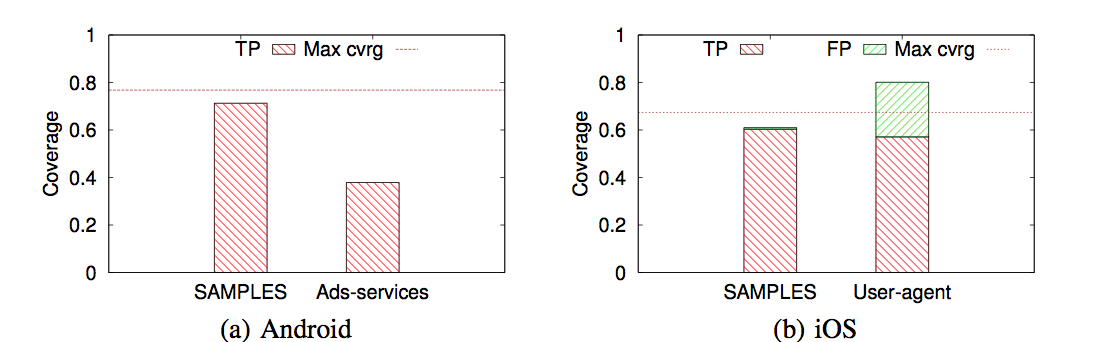 Are you impressed? Or, is it really that surprising?
Copyright © 2015 Symantec Corporation
35
And Yes, we have our Limitations …
Non-HTTP traffic
Of and beyond HTTPS-in-the-Wild type. 
Requires constant background effort
Updating identifier repositories.  
Adversarial behaviour 
An application deliberately uses an identifier of another. 
Measuring coverage and accuracy in live deployments
 No ground truth.
Copyright © 2015 Symantec Corporation
36
Conclusions
Please draw your own! 
After all it’s a free world. 

We believe that SAMPLES can (and does) enable … 
Identification of mobile applications in network traffic at a per flow granularity. 
With high coverage and accuracy across multiple platforms. 
While maintaining a relatively small memory footprint.
We would like to hear from you. Test it out, write to us if you find things amiss and we will …
Copyright © 2015 Symantec Corporation
37
Copyright © 2015 Symantec Corporation
38
Gyan Ranjan
Gyan_Ranjan@Symantec.com
39
Backup Slides
Possible Result Space …
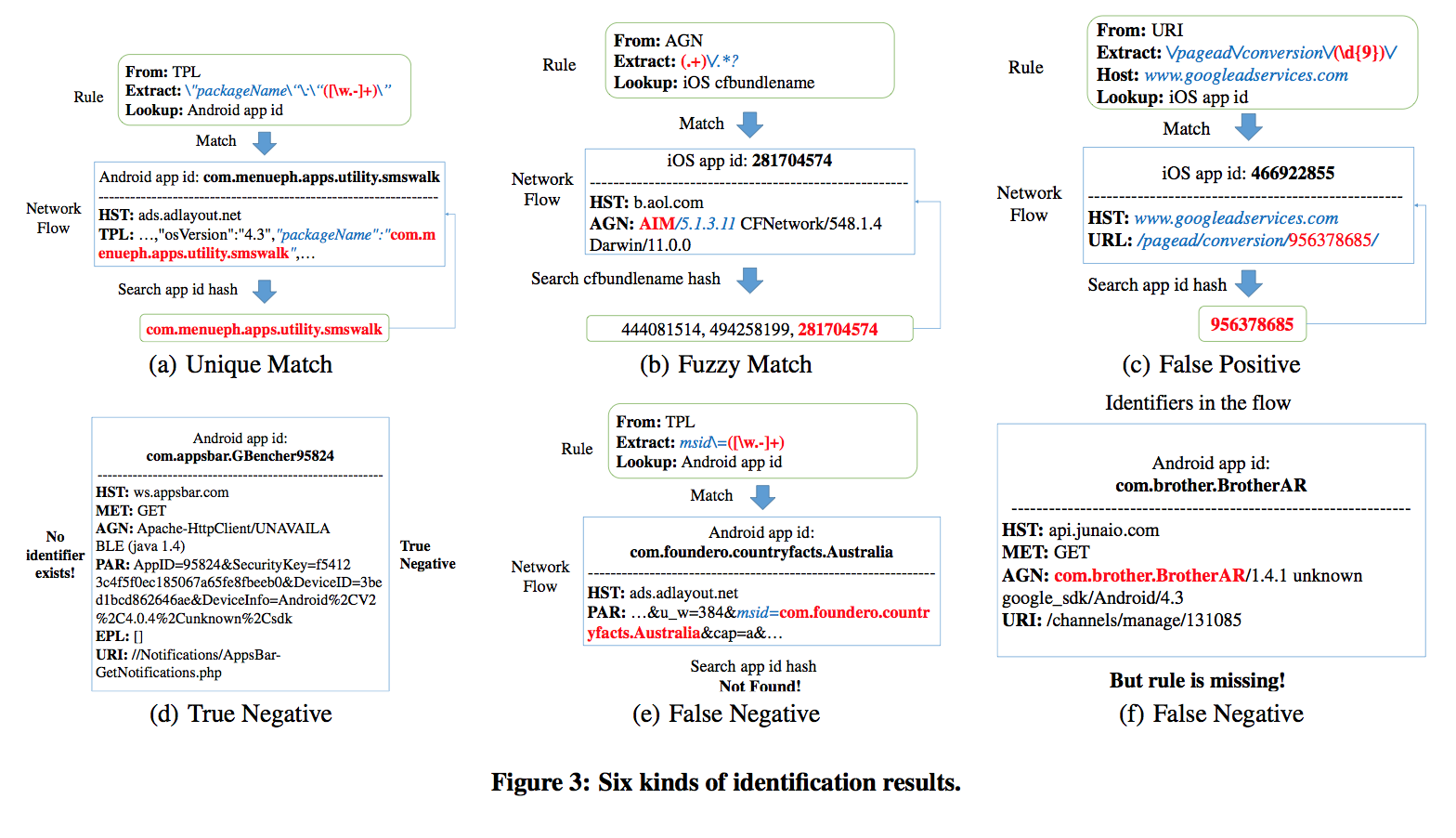 Copyright © 2015 Symantec Corporation
41
[Speaker Notes: Google Play store, iTunes store, and Nokia OVI store and collected 651K Android apps, 68K iOS apps, and 10K Nokia apps, respectively. By executing each downloaded app in software emulators, we captured 13, 003K Android flows, 478K iOS flows and 39K Nokia flows. We use flows from 22K Android apps, 32K iOS apps, and 5K Nokia apps as the training set and the rest as the testing set. 

Over 99% of the flows’ originating apps can be correctly identified. Furthermore, the rule set also covers most of identifiable apps in the network. We can identify 74%, 62% and 63% apps on Android, iOS and Nokia test set, respectively. As a comparison, there are only 76.8%, 67.4% and 63.2% apps among those three datasets that is identifiable, respectively. In an- other word, SAMPLES can identify over 90% of identifiable apps among three platforms.]
Robustness to Sampling Bias
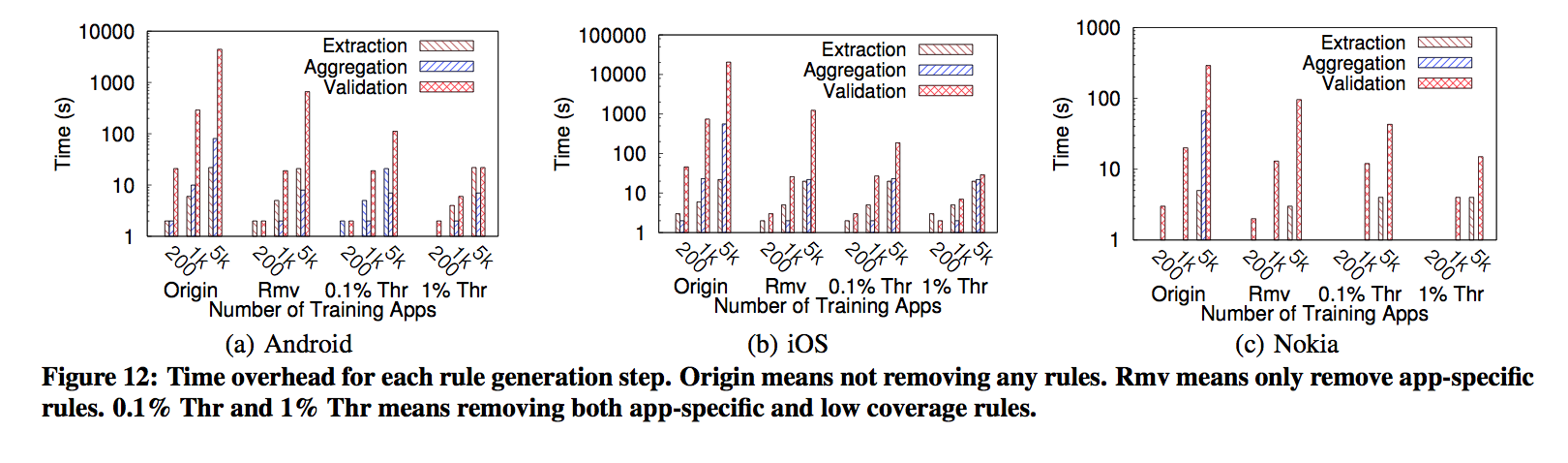 Copyright © 2015 Symantec Corporation
42
[Speaker Notes: Google Play store, iTunes store, and Nokia OVI store and collected 651K Android apps, 68K iOS apps, and 10K Nokia apps, respectively. By executing each downloaded app in software emulators, we captured 13, 003K Android flows, 478K iOS flows and 39K Nokia flows. We use flows from 22K Android apps, 32K iOS apps, and 5K Nokia apps as the training set and the rest as the testing set. 

Over 99% of the flows’ originating apps can be correctly identified. Furthermore, the rule set also covers most of identifiable apps in the network. We can identify 74%, 62% and 63% apps on Android, iOS and Nokia test set, respectively. As a comparison, there are only 76.8%, 67.4% and 63.2% apps among those three datasets that is identifiable, respectively. In an- other word, SAMPLES can identify over 90% of identifiable apps among three platforms.]